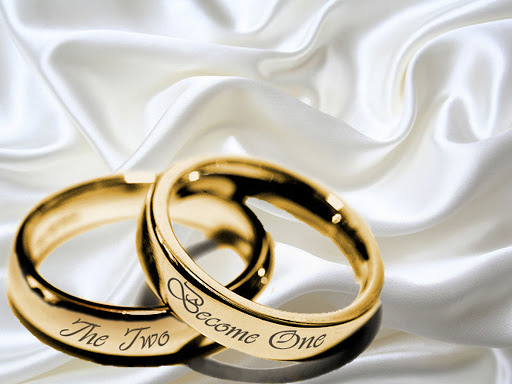 Vows for My Marriage
COMPANIONSHIP: “We need each other”
Genesis 2:18-23
Malachi 2:14
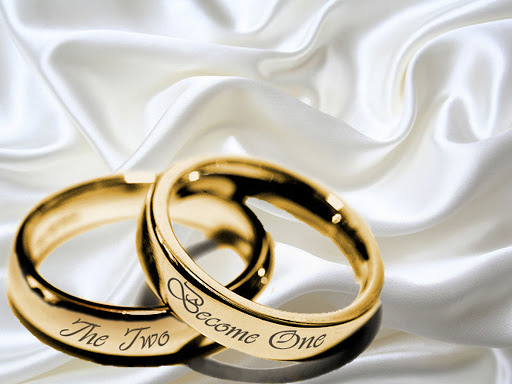 LOYALTY: “I am yours and you are mine”
Genesis 2:24-25
Matthew 19:6
Proverbs 5:15-20
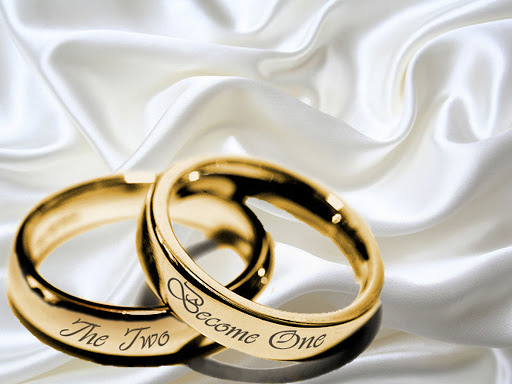 SPIRITUALITY: “We love the Lord first”
Psalm 127:1
Ephesians 5:25-33
Colossians 3:18-19
1 Peter 3:7
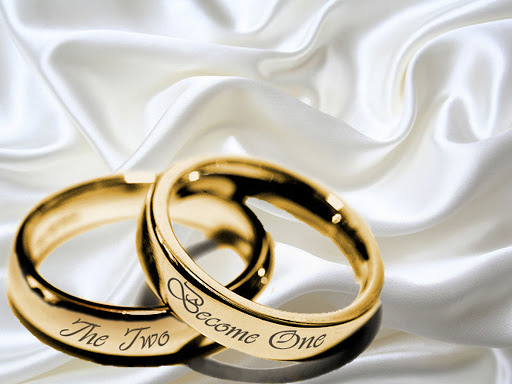